تطوير القادة
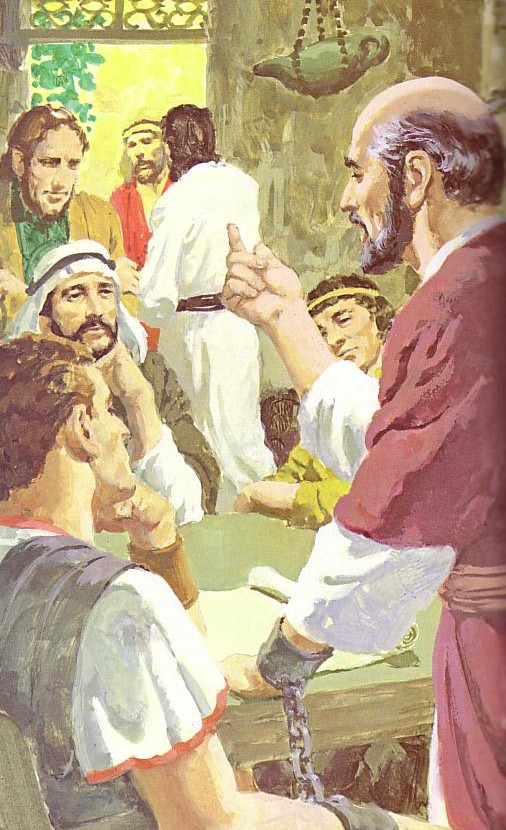 تلمذة
قادةٍ مشابهين
لصورة المسيح
إعداد د. سكوت وودل
جرى تحميل المادَّة بواسطة د. ريك غريفيث * مؤسَّسة الدراسات اللاهوتيَّة الأردنيَّة
يمكن تنزيل جميع الملفات بلغاتٍ كثيرةٍ مجَّانًا من الموقع الإلكترونيّ: 
BibleStudyDownloads.org
طوِّرِ القادة الذين:
1. يُفكِّرون بحسب فِكْرِ المسيح(فيلبِّي 2: 5-11)
2. يخدمون بأيدي مِثْل يَدَيْ المسيح(يوحنَّا 13: 1-17)
3. يعتنون بحسب قلب المسيح(متَّى 11: 28-30)
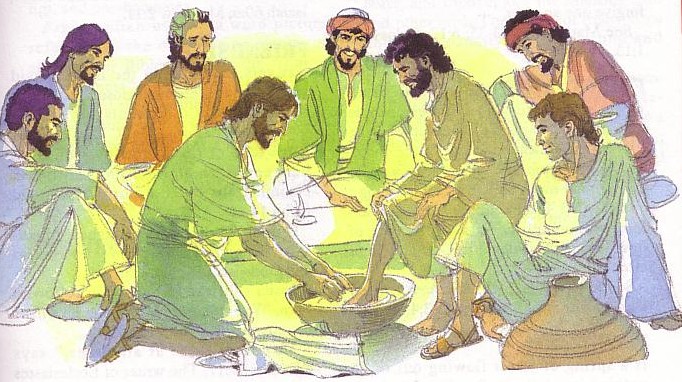 Black
احصلْ على هذا العرض التقديمي مجانًا!
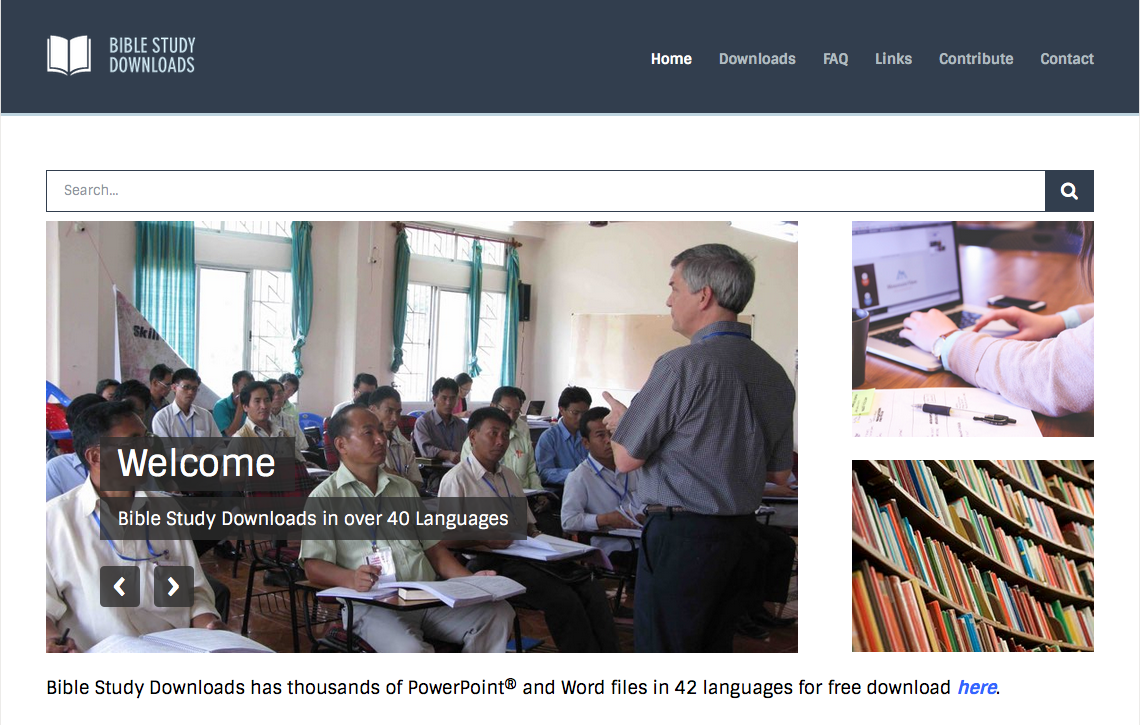 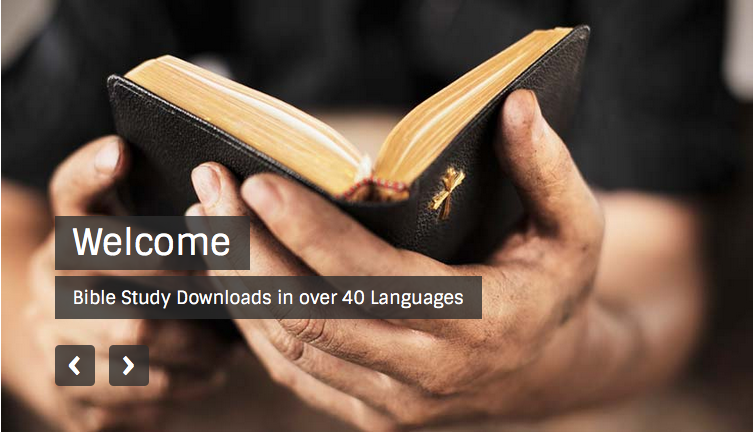 رابط "ديناميَّات الكنيسة" الإلكتروني على: BibleStudyDownloads.org

https://biblestudydownloads.org/resource/church-dynamics/
[Speaker Notes: ديناميات الكنيسة (القرص المدمج CD)]